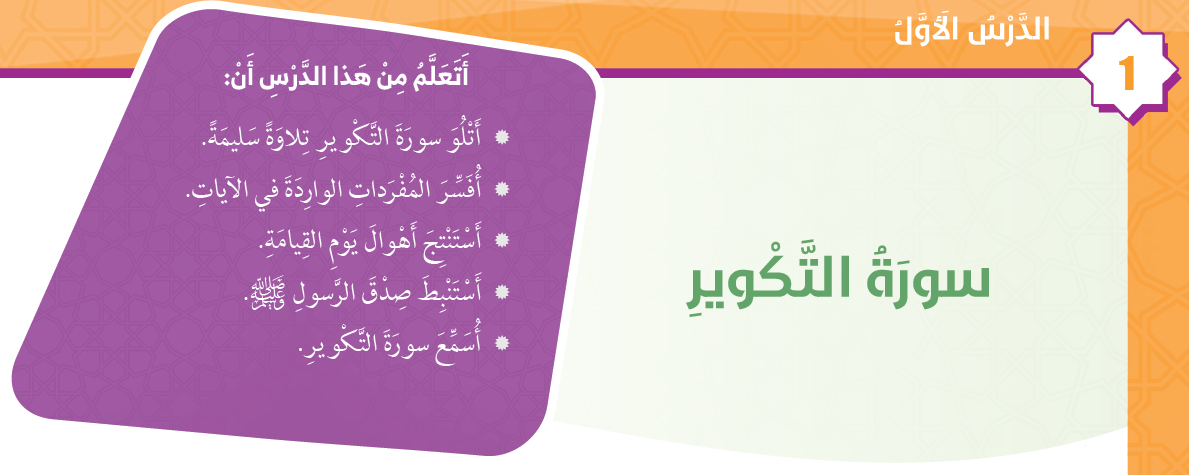 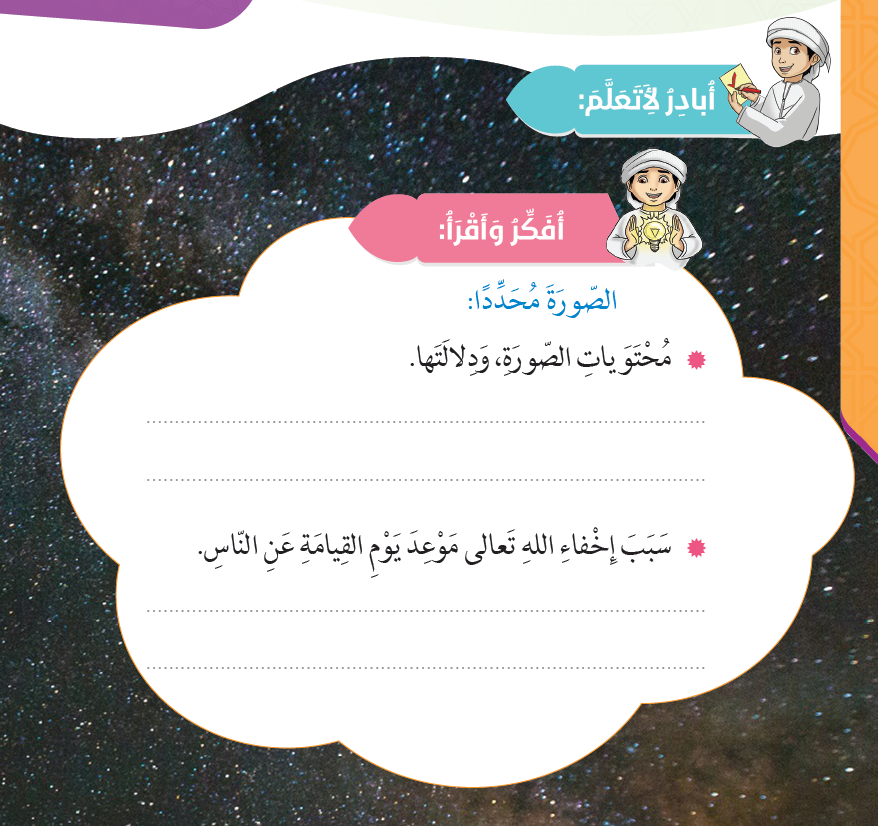 النجوم / الكون / الهدوء
كي يجتهد المسلم في عبادته وطاعته لله
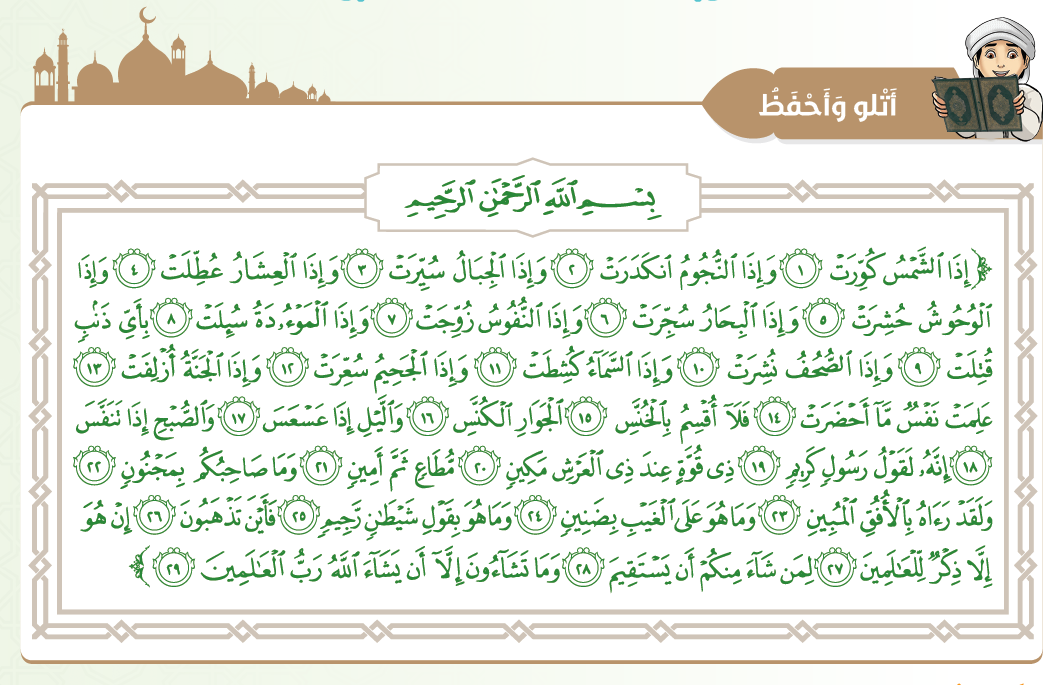 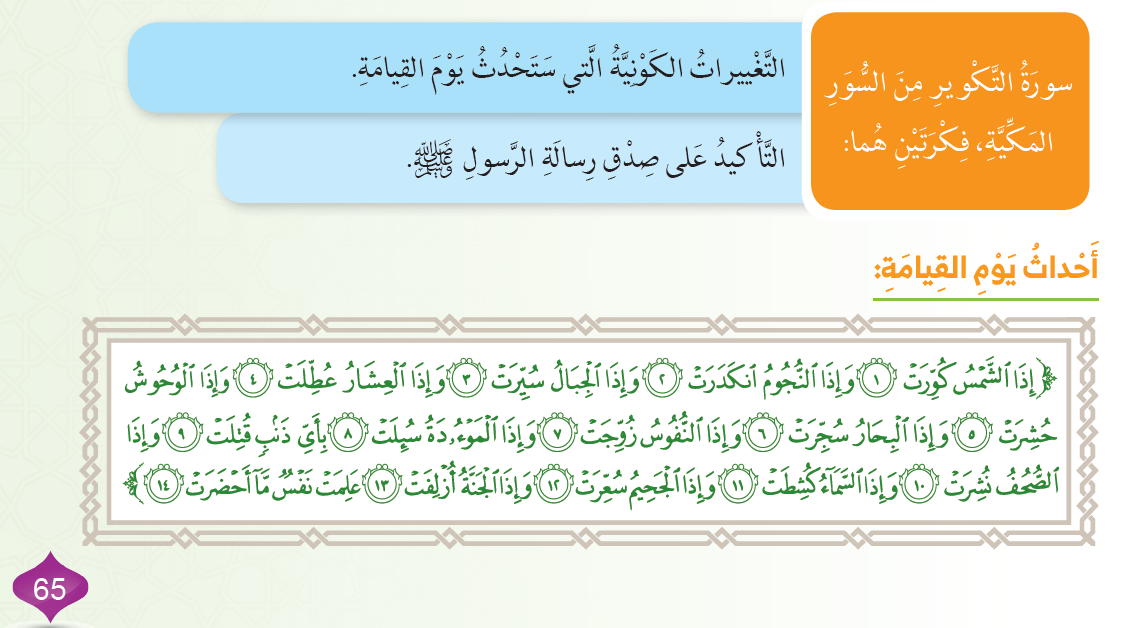 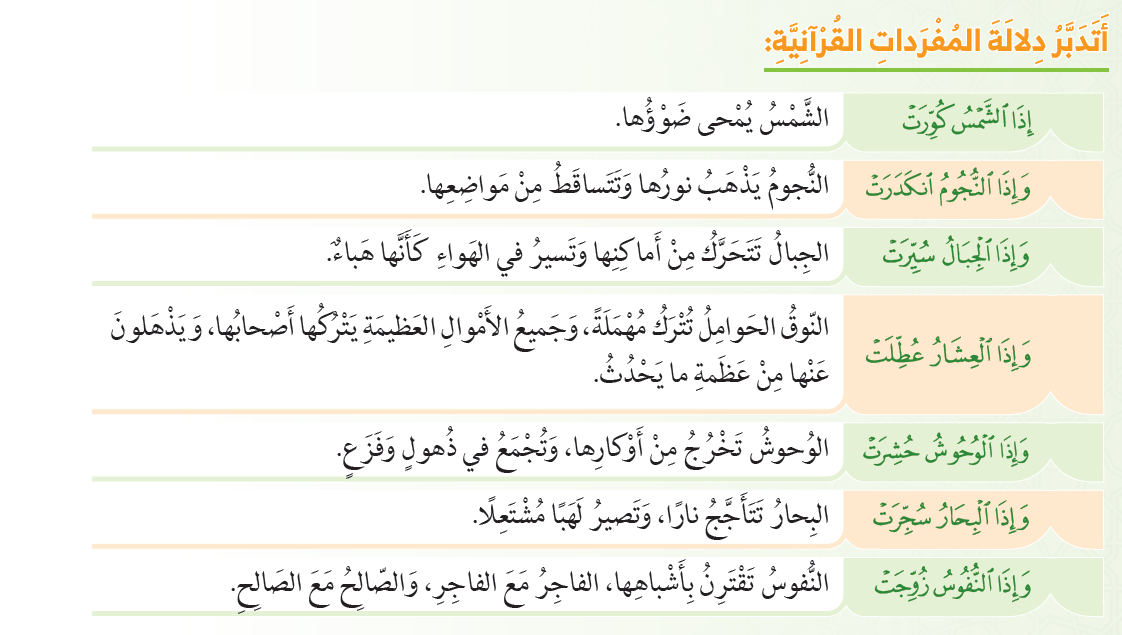 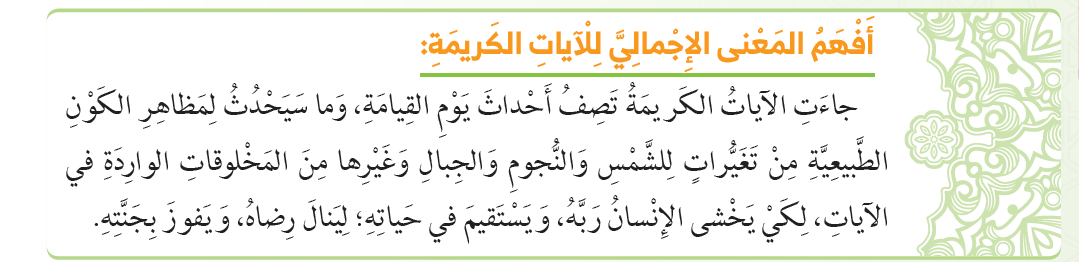 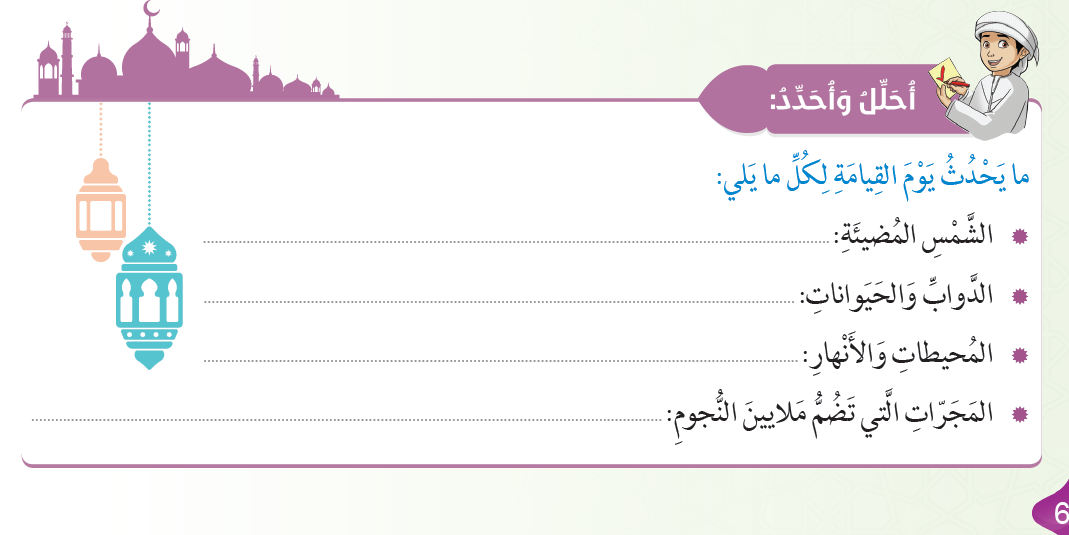 يمحى ضوؤها
تخرج من أوكارها
تتأجج ناراً مشتعلة
تتساقط ويذهب نورها
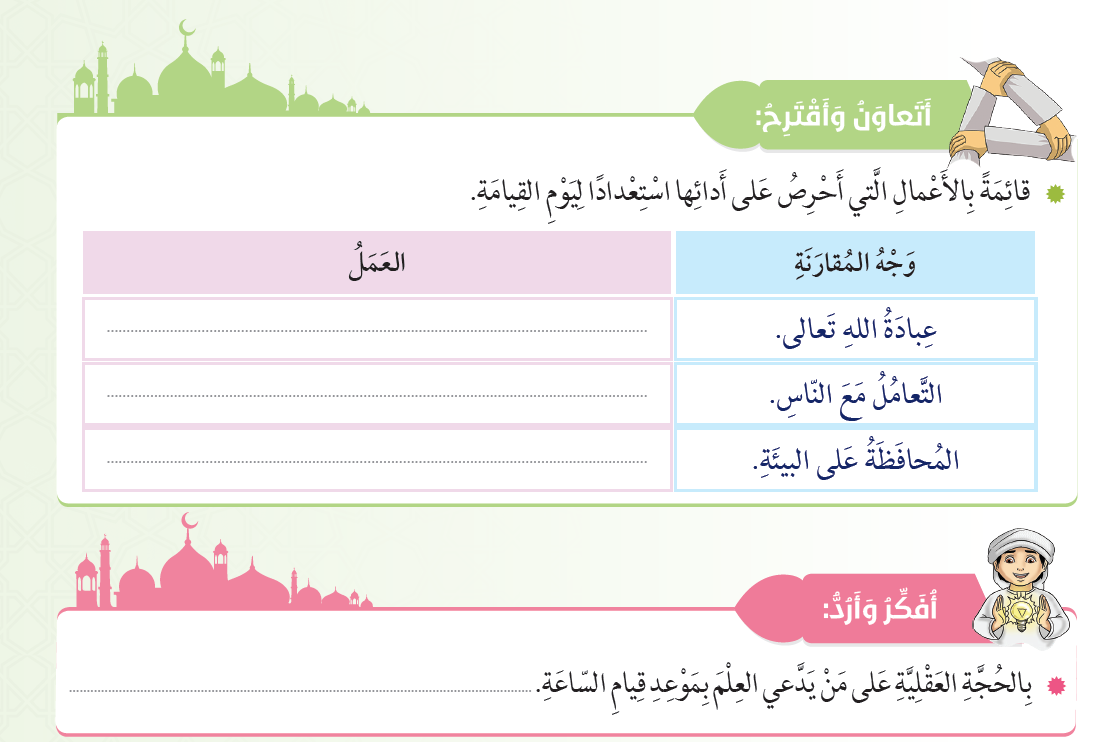 الصلاة على وقتها جماعة / الحج / العمرة
الصدق / بر الوالدين/ الأمانة/ حسن التعامل
النظافة/ الرفق بالحيوان
علم الساعة غيب لا يعلمه الإنسان
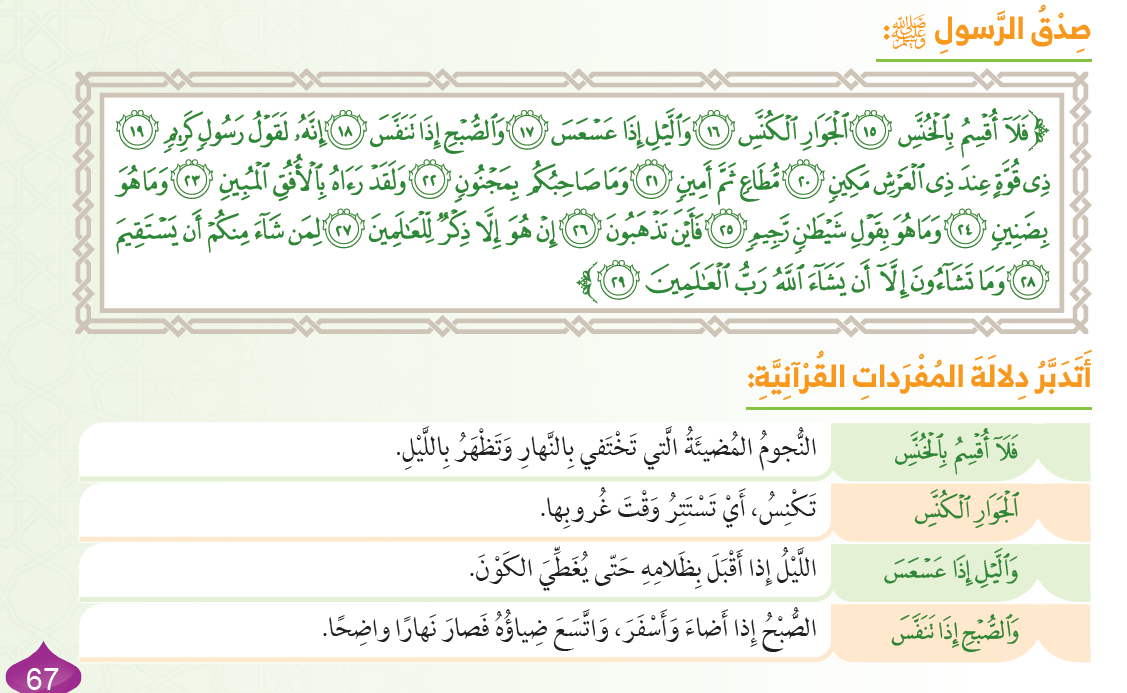 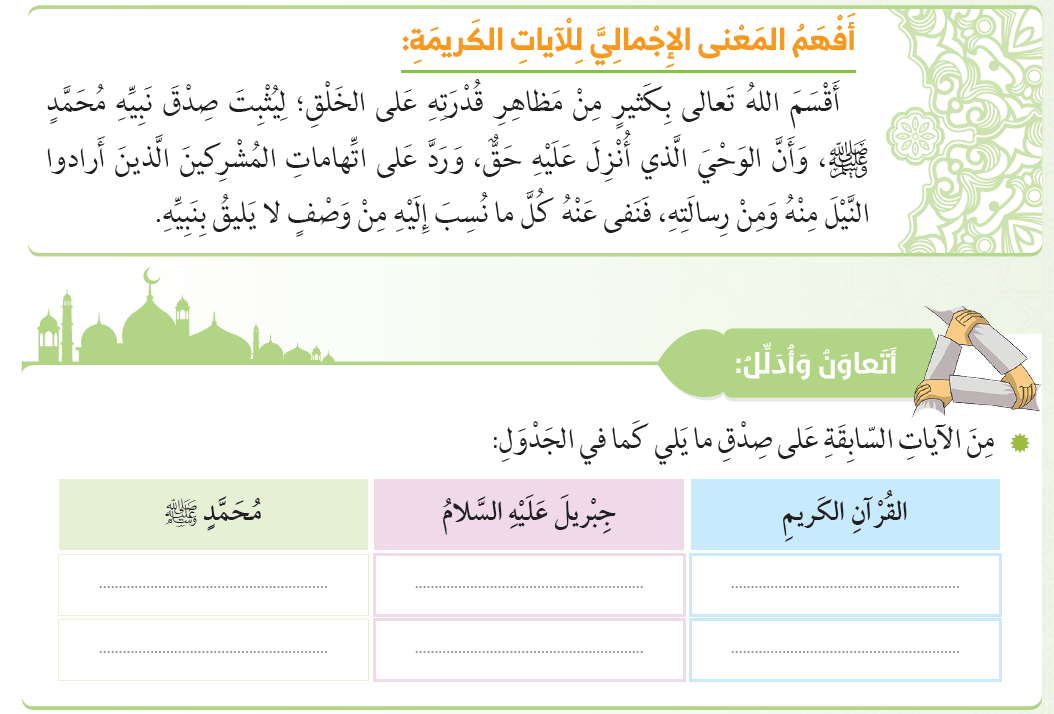 إنه لقول رسول كريم
وما صاحبكم بمجنون
ذي قوة عند ذي العرش مكين
وما هو بقول شيطان رجيم
وما هو على الغيب بضنين
مطاع ثم أمين
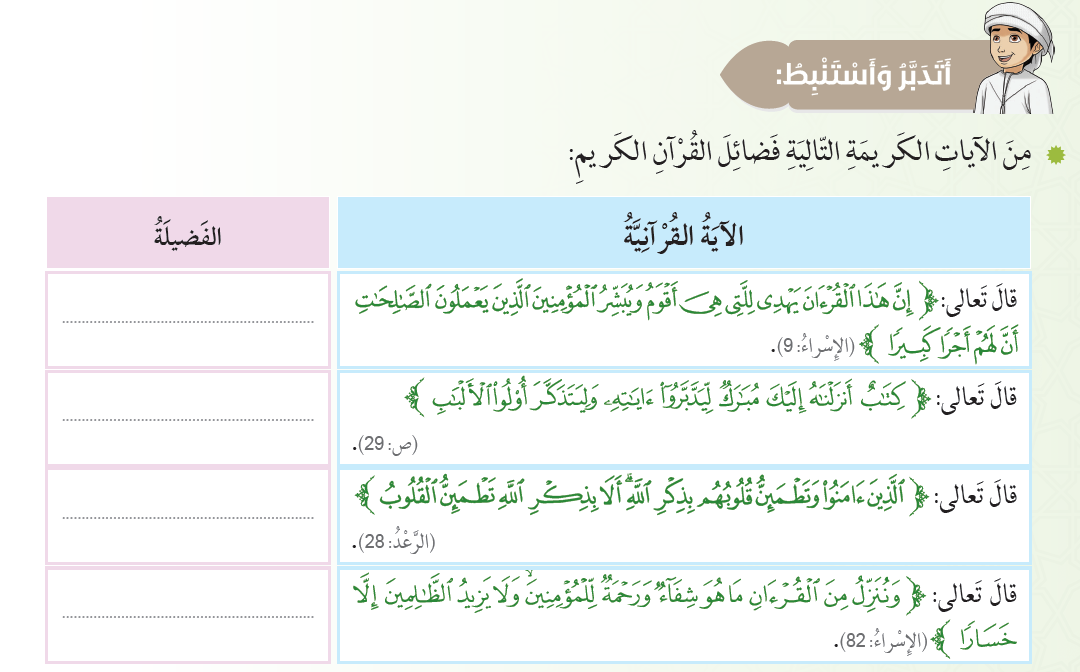 هداية الناس وبشارة المؤمنين
للتذكرة والاتعاظ
السكينة وراحة القلوب
رحمة للمؤمين
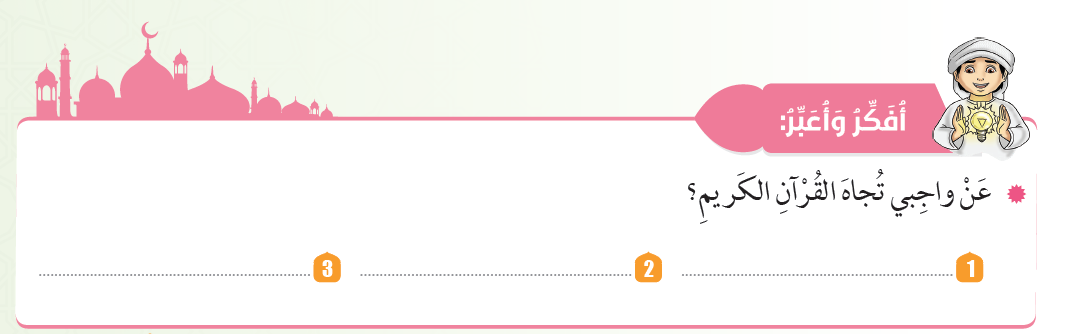 تعلمه وتعليمه
الإيمان به
تلاوته والعمل به
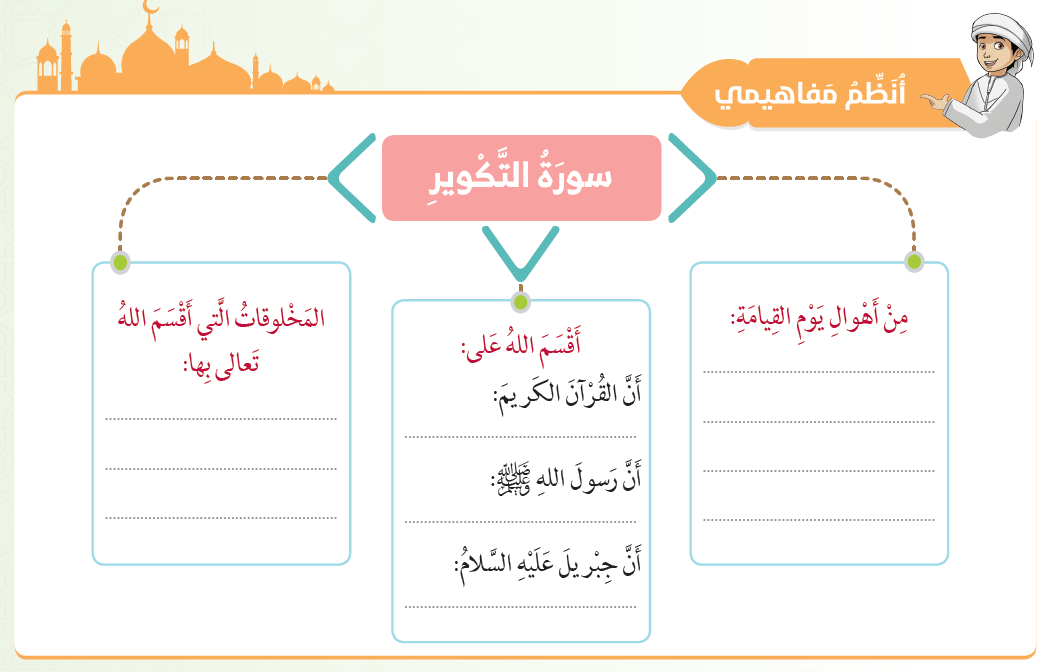 الشمس يمحى ضوؤها
النجوم يذهب نورها
الجبال تتهدم 
البحار تشتعل
الخنس
الجواري الكنس
الليل إذا عسعس
الصبح إذا تنفس
صادق
صادق
صادق
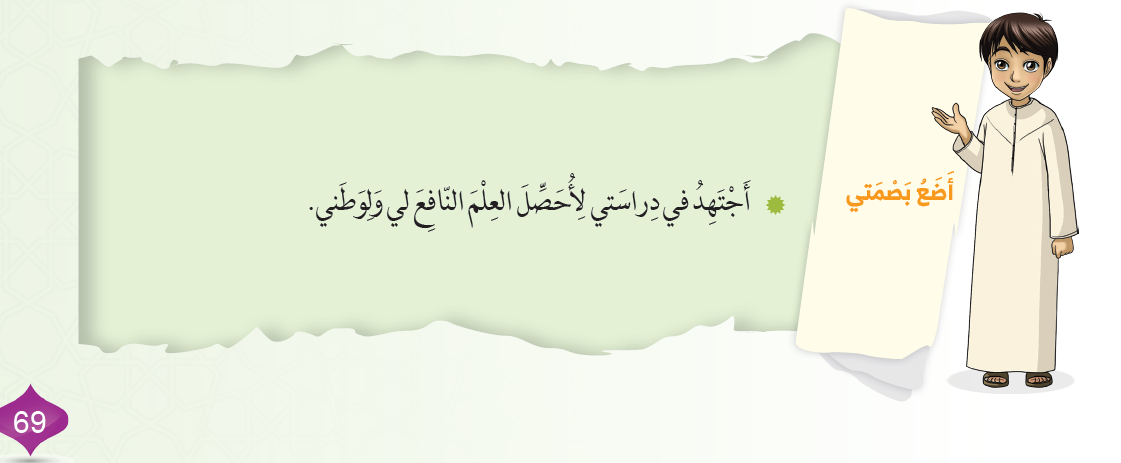 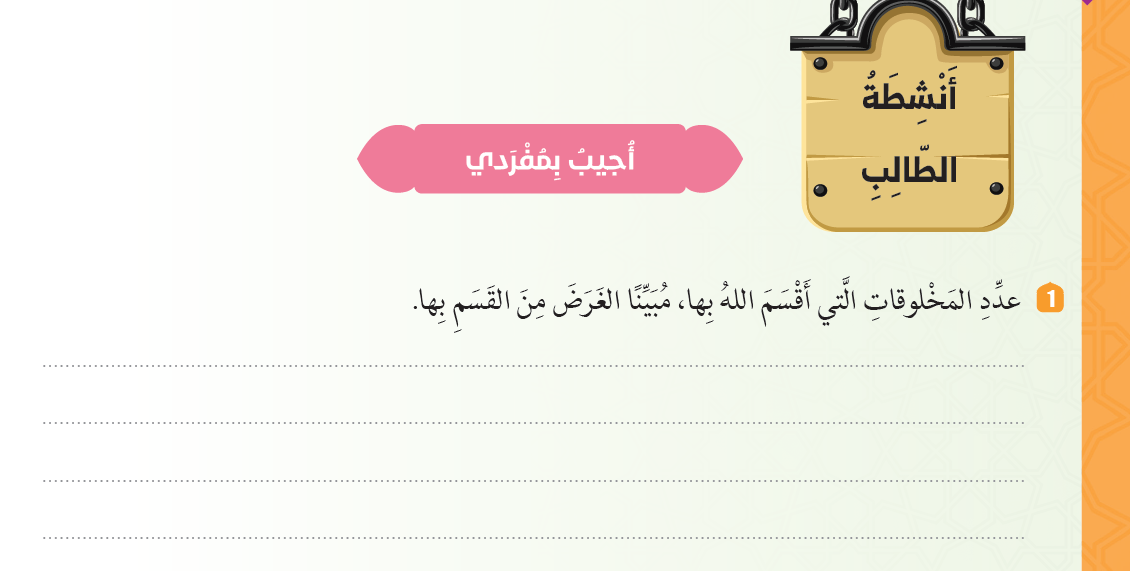 الخنس
الجواري الكنس
الليل إذا عسعس
الصبح إذا تنفس
للدلالة على وجود الله ووحدانيته وقدرته وعظمته
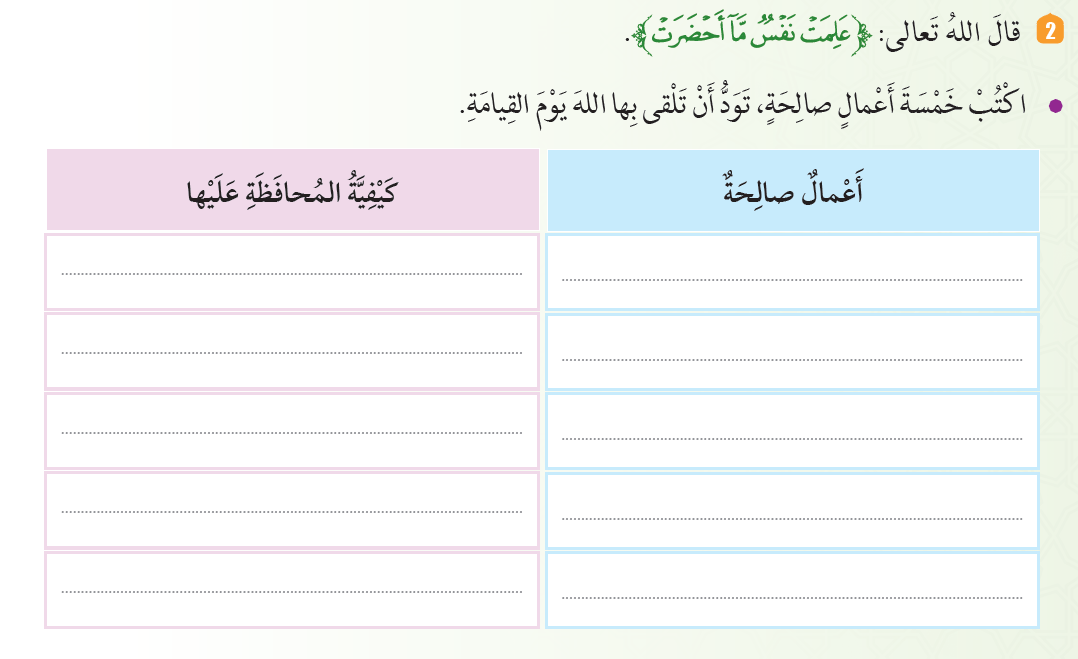 الصدق
أترك الكذب
طاعتهما والإحسان إليهما
بر الوالدين
المداومة على حفظه والعمل به
تلاوة القرآن
الإخلاص لوجه الله
الصدقة
تخصيص أوقات للذكر
الاستغفار
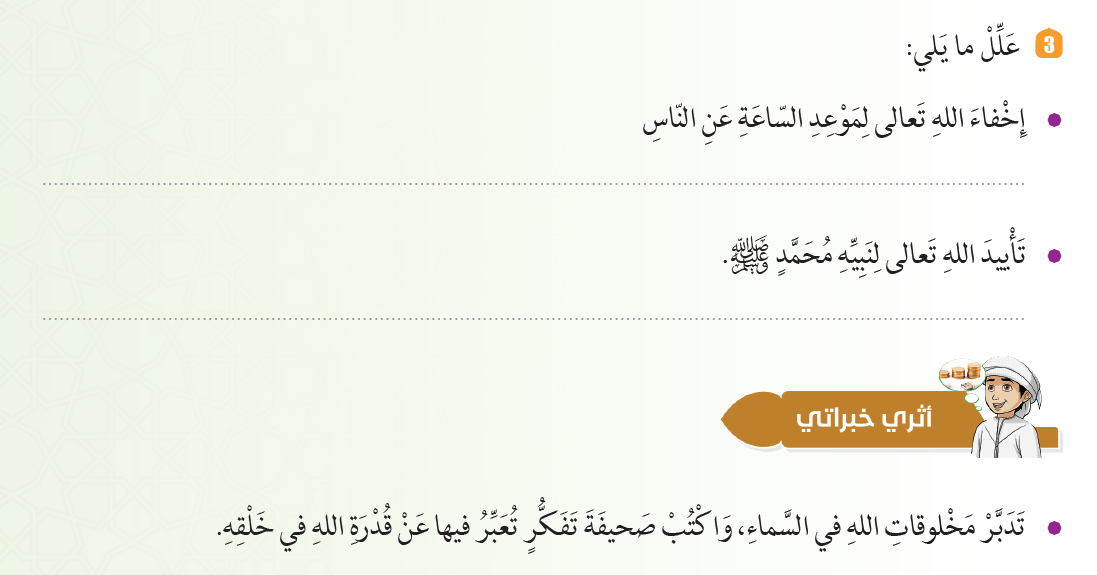 كي يجتهد المسلمون في عبادتهم وطاعتهم لله
لصدقه وأمانته وحمله لرسالة الإسلام
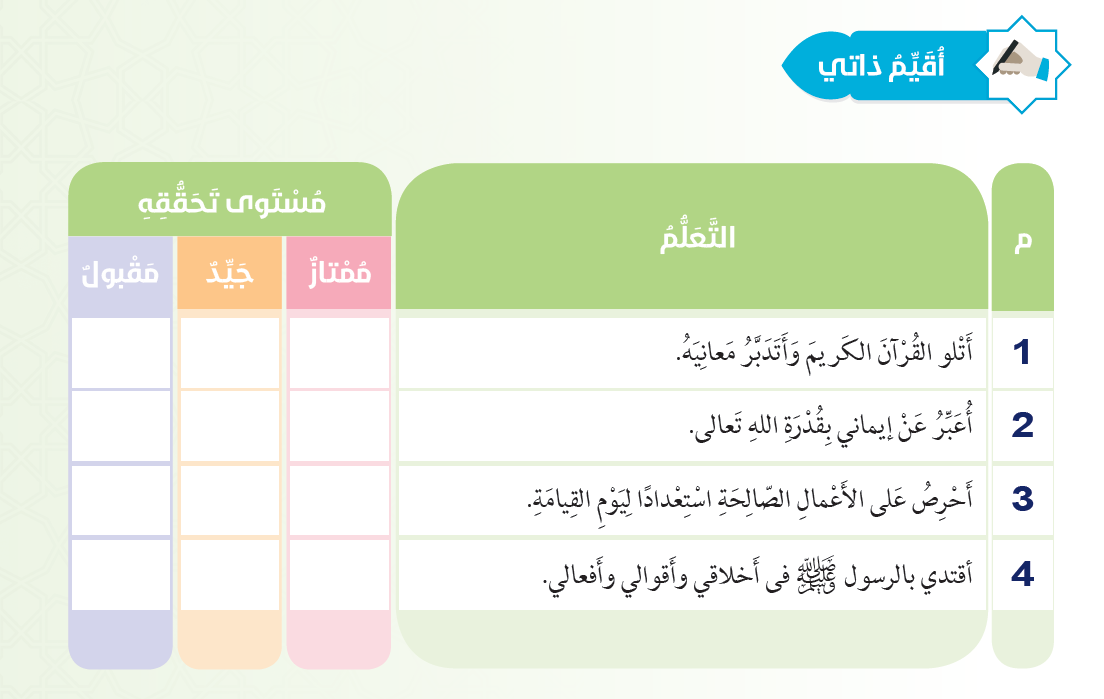 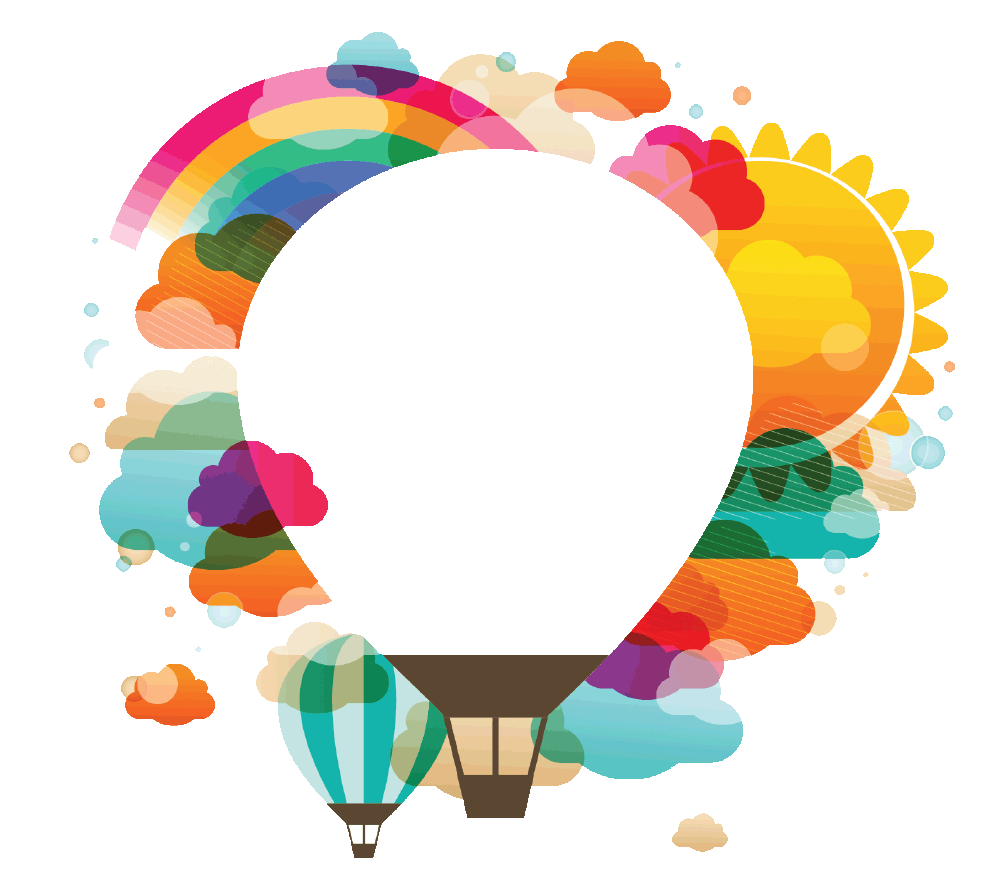 شكراً لكم